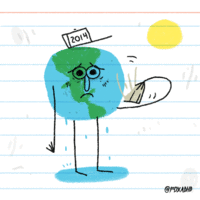 Environmental problems and solutionsMade by: Eszter enyedi, orsolya kiss
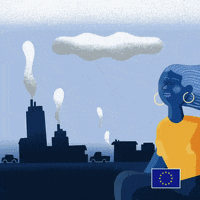 Air pollution
Solution:
Public transport
Electric cars
Serious problem
Caused by humans
Factories exhaust toxic fumes into the air 
Smog
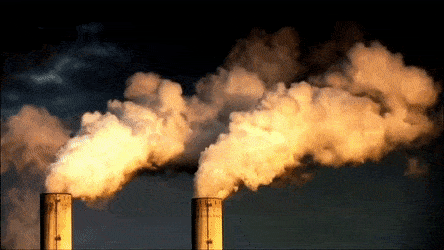 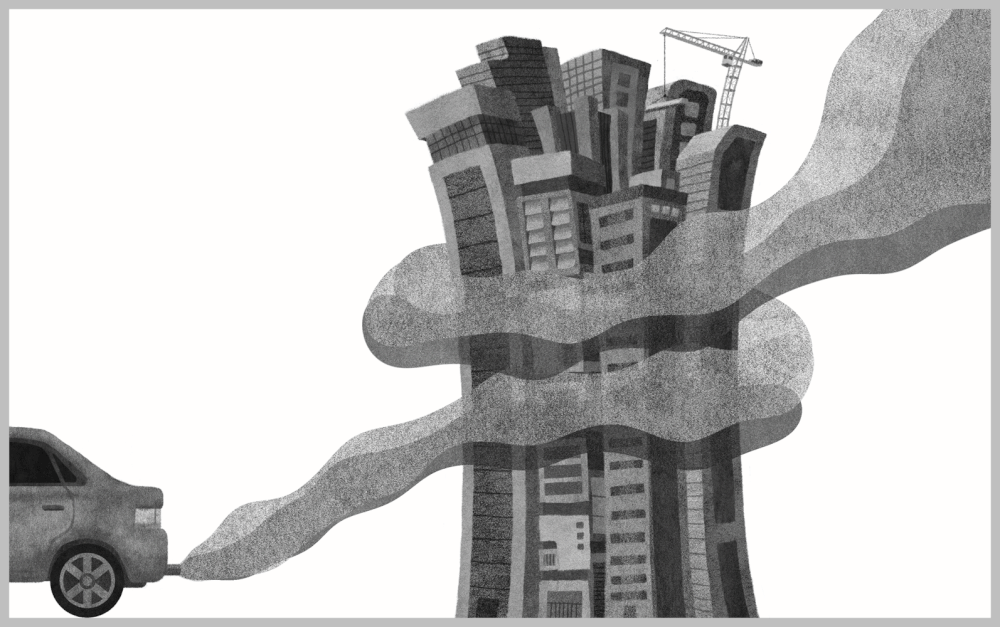 Rubbish
Solution:

Reuse, reduce, recycle

Collect rubbish selectively

Collect green at home
Throw-away society
Mountains of rubbish 
E-waste /Plastic
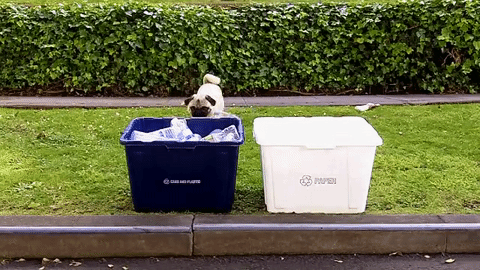 Deforestation
Solution: 
Replantation
Recycled paper 
Buy recycled products
Serious problem
Forest are the „lungs” of the planet 
Forest fires 
Animals lose natural habitat
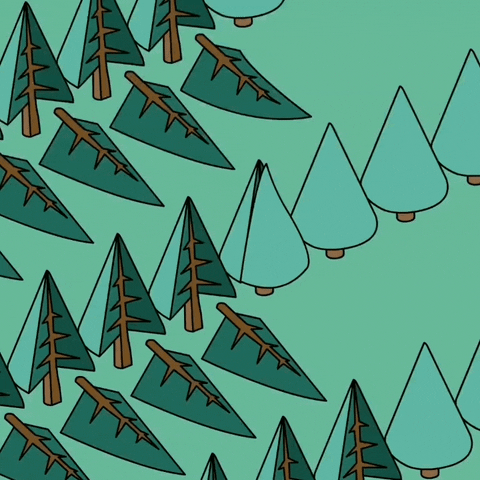 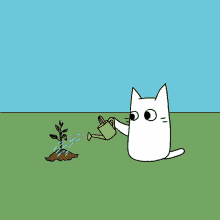 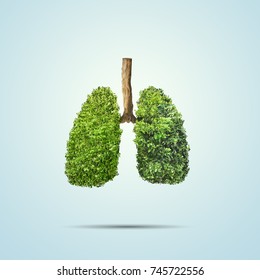 Endangered animals
Solution: 
Illegal hunting should be fined heavily 
Create more natural parks
Save animals for the further generations
In danger of extinction 
Illegal hunting
Gifts, made of animals parts
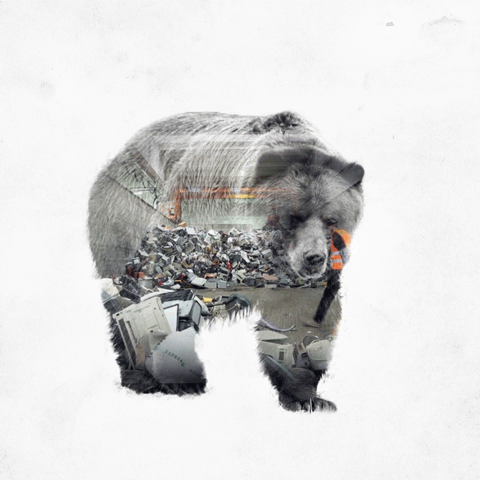 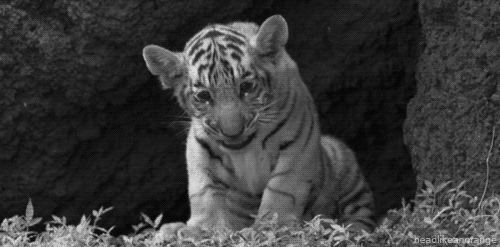 You can become a green person. How?
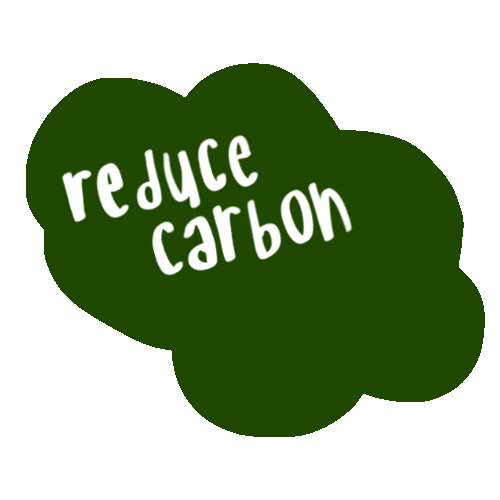 Do not waste water
Collect rubbish selectively
Turn off the electric gadgets
Do not buy plastic
Reduce your carbon footprint
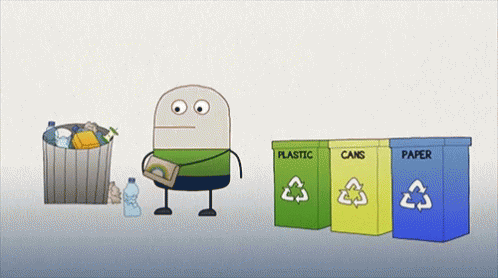 Hopefully, this short presentation can inspire all of us. 
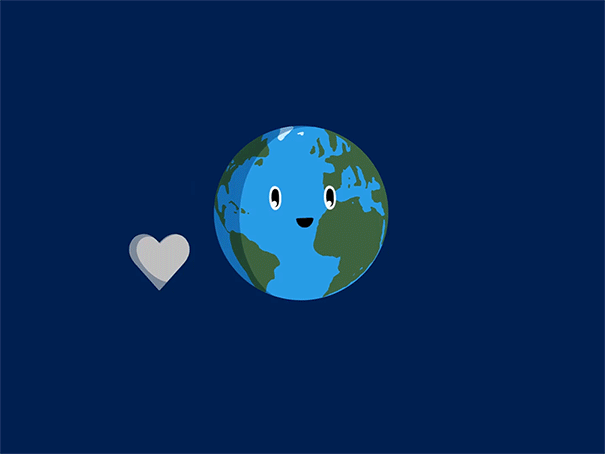